ГБОУ СОШ № 1 г.о. ЧапаевскСП д/с № 27 «Светлячок»
Творю, дышу, живу
Подготовил:  Федькаева Н.А.,
родитель воспитанницы 
II-ой младшей группы
Воспитатель: Никифорова С.А.
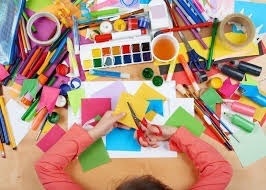 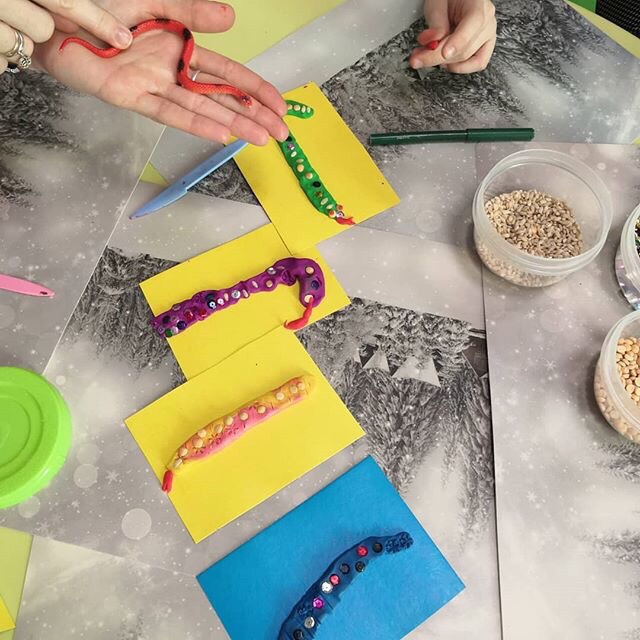 Спасибо за внимание!